Diabetes Prevention
Why you should care & what you can do
Diabetes
Chronic disease characterized by elevated blood sugar levels
Prevalence: more than 11% of people 20 and older
Two types:
Type 1
Type 2 – more than 90% of cases
Potential Complications
Heart attack
Stroke
Blindness
Kidney Disease & Kidney Failure
Neuropathy (Nerve Pain)
Non-traumatic Limb Amputation
Pregnancy Complications
Risk Factors
Genes
Lifestyle
Diet
Physical Activity
Do I cut sugar?  Carbs?
Photo by Flickr user Miss Karen used under a creative commons attribution license. http://www.flickr.com/photos/misbehave/
Don’t worry about what to cut out.Enjoy eating a variety of delicious, healthful foods.
Photo by Flickr user Glory Foods used under a creative commons attribution license. http://www.flickr.com/photos/gloryfoods/
Fill half your plate with veggies
Enjoy hearty whole grains
Choose lean proteins and low fat dairy products
Seek out heart-healthy fats
Enjoy sweets in moderation
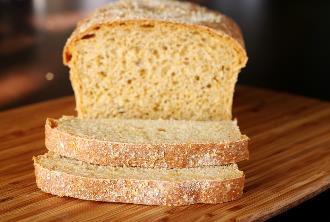 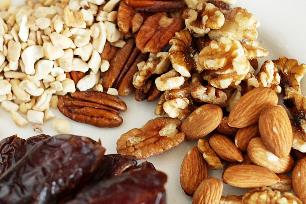 Photos by Flickr User Stacy Spensley used under a creative commons attribution license. http://www.flickr.com/photos/notahipster/
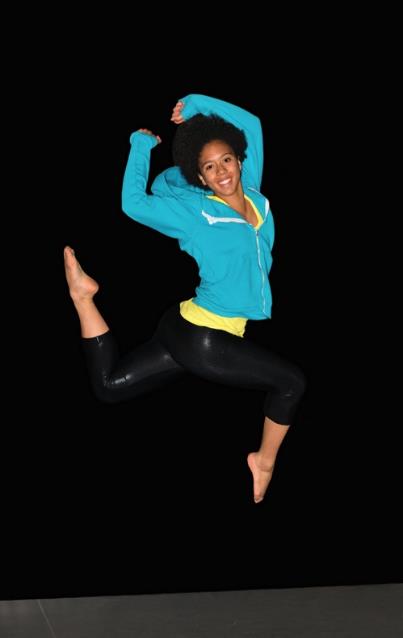 Move more!
Find activities that are FUN
Sneak more movement into your day
Take the stairs
Park further away
Wear a pedometer – aim for 10,000 steps / day
Photo by Brandan Lally used under a creative commons license. http://www.flickr.com/photos/dance_photographer/
Beware of a Sedentary Lifestyle
Continuous stretches of time spent sitting or lying down
TV, computer, studying, driving
“THE NEW SMOKING”
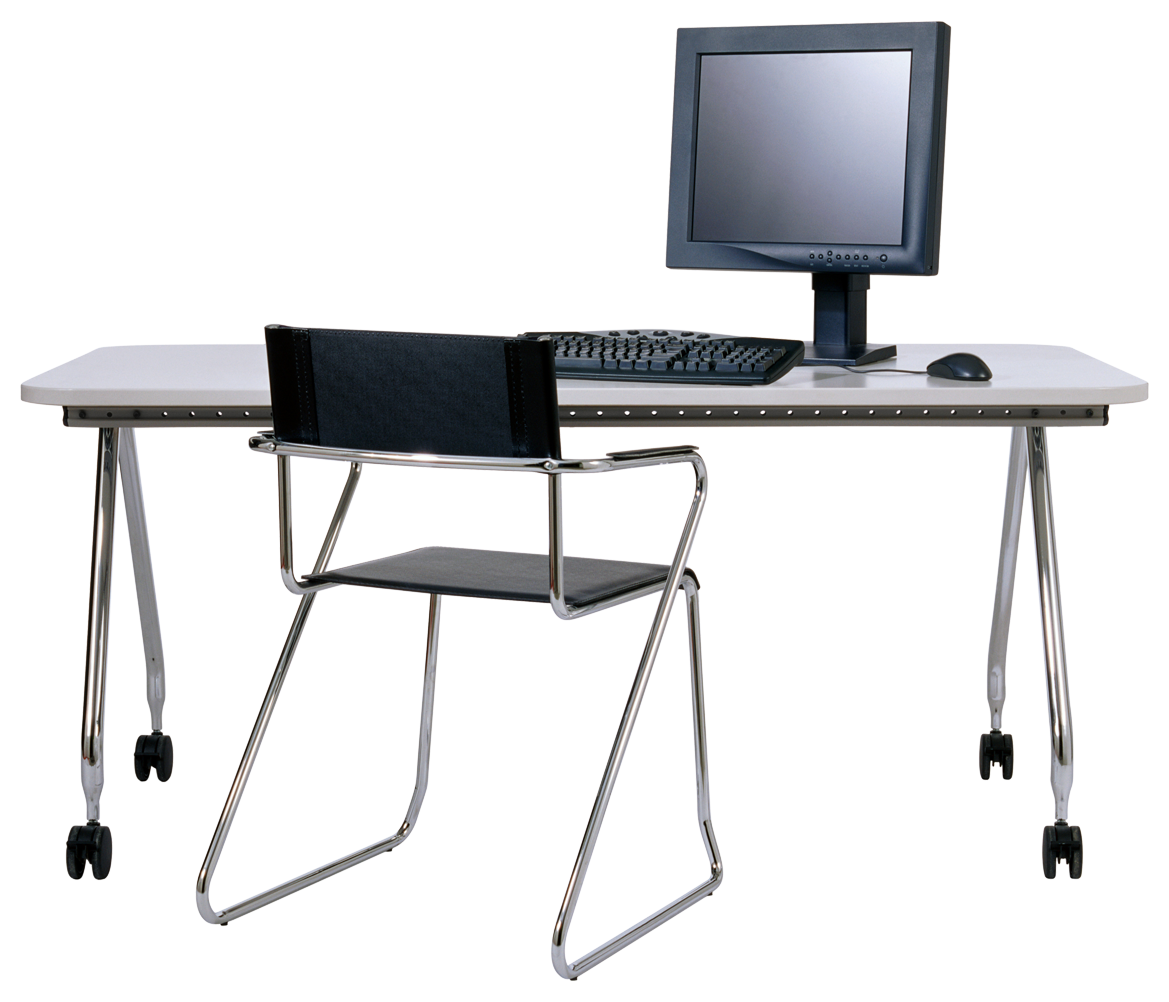 General Advice for Making Lifestyle Changes
Make small changes– major overhauls rarely stick
You’re more likely to keep doing things you ENJOY
Seek out healthy foods that you actually like eating
Approach physical activity as play, not work
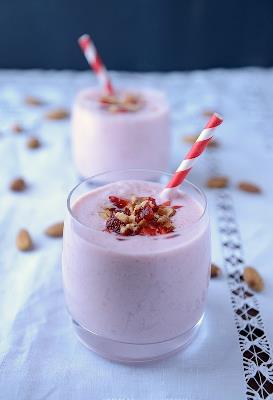 Photo by flickr user AmazingAlmonds used under a creative commons license  http://www.flickr.com/photos/71430589@N02/
Sources
Centers for Disease Control and Prevention.  National Diabetes Fact Sheet, 2011: National Estimates and General Information on Diabetes and Prediabetes in the United States, 2011.  Atlanta, GA: U.S. Department of Health and Human Services, Centers for Disease Control and Prevention, 2011.   
Sizer, F.S. & Whitney, E.   Nutrition: Concepts & Controversies.  Belmont: Wadsworth, 2012.